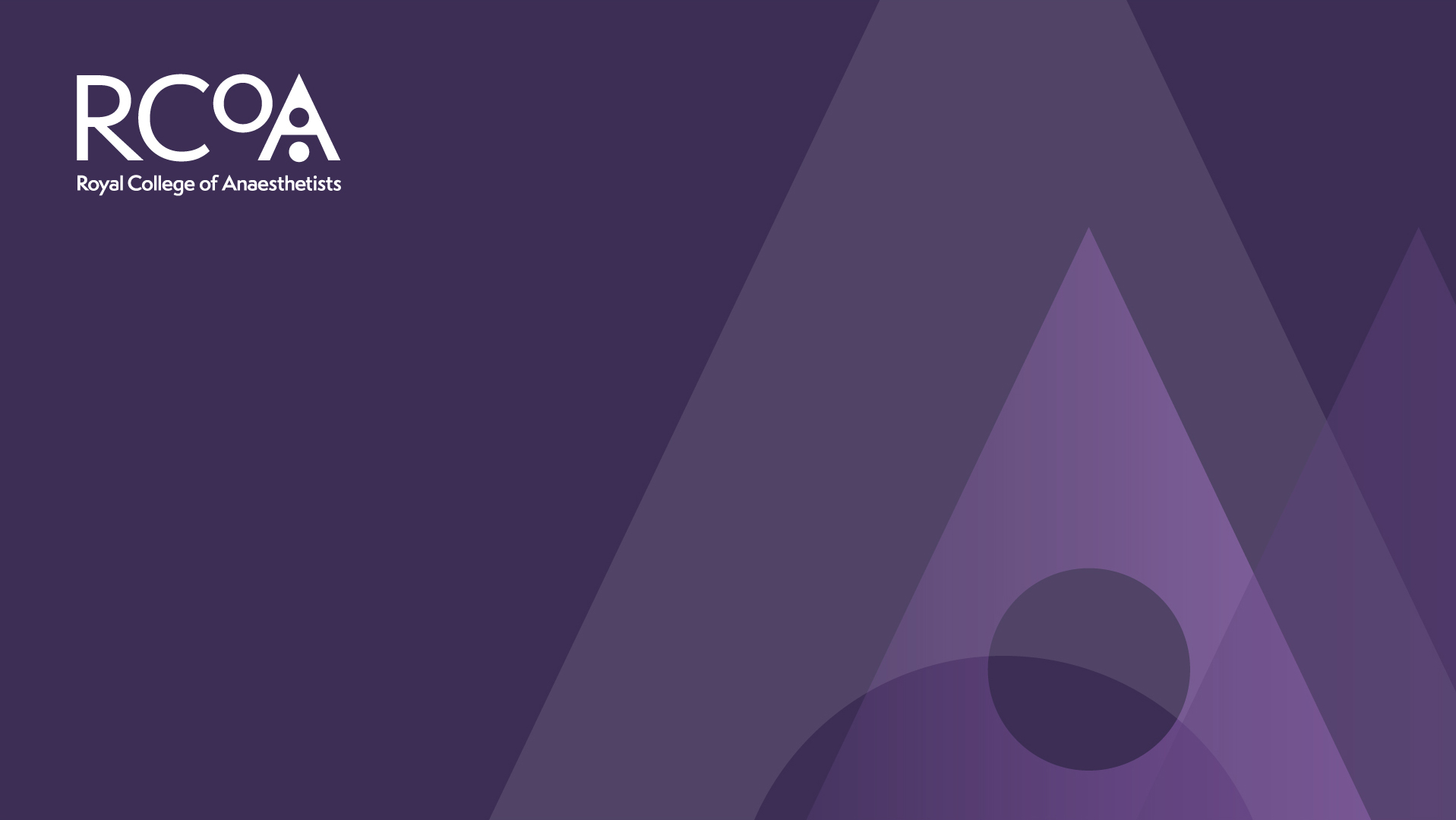 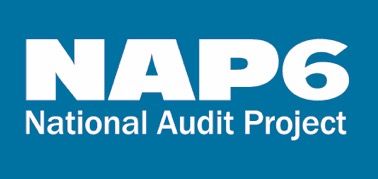 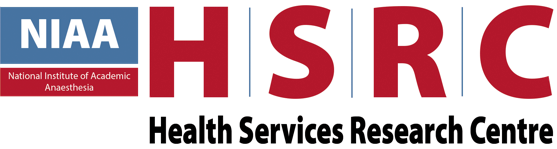 NAP 6 ToolsTomaz GarcezConsultant Immunologist
Tools
Downloadable guidance and forms to assist in management, referral and advice
Included in main report in detail
Accessible from:

http://www.nationalauditprojects.org.uk/NAP6Report#pt
Chapter 11: Immediate management and departmental organisation
Anaesthetic anaphylaxis treatment packs
Anaesthetic anaphylaxis investigation packs
Management plan for urgent anaesthesia and surgery following perioperative anaphylaxis
Departmental Lead for Perioperative Anaphylaxis; roles and responsibilities
Treatment pack
Should be located in areas where anaesthesia is administered
Suggested contents
Drugs
Algorithms
Information on where to find investigation packs
Investigation pack
Should be available in all theatre areas
Suggested contents:
Instructions for mast cell tryptase sampling
Instructions on how to refer (including form)
Details of local allergy clinic to refer to
Documentation for the patient and GP
Details on reporting
Downloadable drafts including letters
Urgent advice
Information on how to proceed if urgent surgery is required before a full allergy assessment
Surgery need not be postponed
Structured advice provided
What to avoid
Potential alternatives to use
Anaphylaxis lead
Recommended roles and responsibilities of an anaesthetic anaphylaxis lead
Education and training
Provides a link for all anaethetists with local allergy services
Ensure recommendations and guidelines are followed
Ensure management and investigation packs are introduced
Coordinate follow up for sequelae
Chapter 14: Investigation
Recommended content of standard Allergy Clinic letter to the referring clinician following assessment of perioperative anaphylaxis
Letter to the patient following allergy clinic visit for investigation of perioperative anaphylaxis
Allergy clinic letters
Recommended information to be included in allergy clinic letters
In line with NICE guidance
Provides sufficient detail to ensure safe future anaesthesia can be planned
Details on reporting to improve reporting
Patient letter from allergy clinic
Immediate draft letter for patients on leaving allergy clinic
Provides clear instant advice the patient can carry away
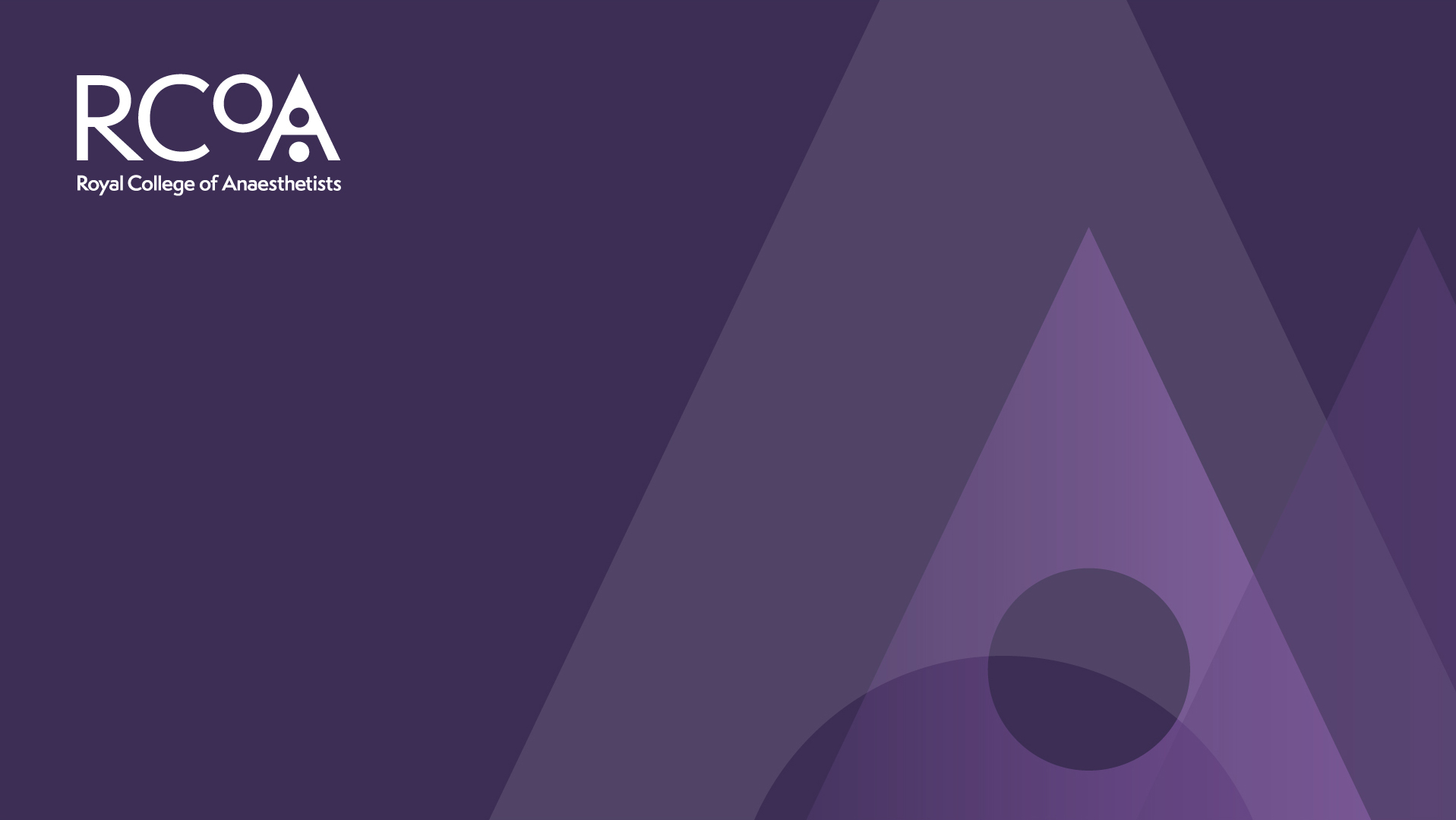 Thank you